South County Health
Washington County Coalition established 1/2011
Lynne Driscoll RN, CCM,CPHM
Director of Case Management 
South County Hospital
Washington County – Dr. Bandola Medical Director and PCPDr. Drury Emergency Room PhysicianDr. Hao Huang- Medical Director SCNCDr. Rubenstein-Director of HospitalistsDr. William Sabina- Director, Medical Staff and Medical Director, Emergency room South County HospitalBright View CommonsSouth County Homecare Scallop ShellSouth County Nursing and RehabSouth Kingstown Nursing and RehabRoberts Health CentreApple ClipperBrookdale Assisted LivingWesterly Health CenterApple Watch Hill ManorThe Westerly HospitalHospice-Home and Hospice of RI &Gentiva HospiceCare Managers PCMHHealth centric Advisors
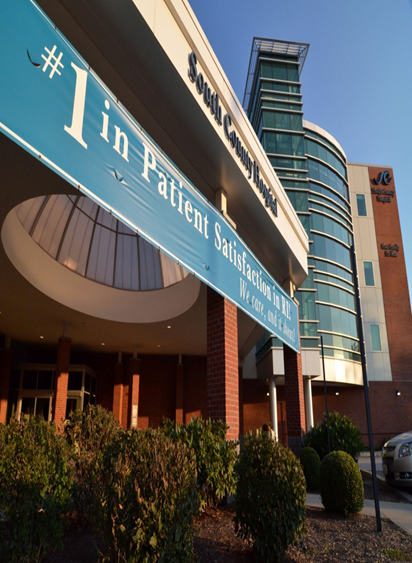 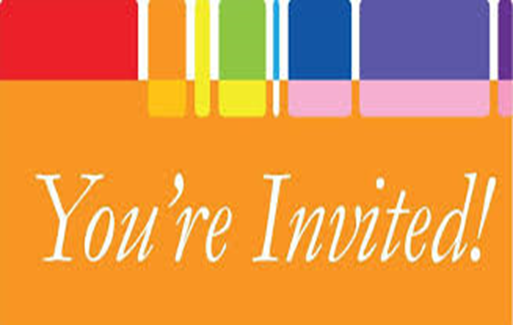 [Speaker Notes: Who is at the Table 2 Hospitals 7 Rehabs2 Assisted livings3Homecare3 Hospices5 Care Managers Medical Directors/DONs of the facilities Pharmacists Infectious disease Recreational service coordinator for low income housing Behavioral health specialistsQIN-QIO]
Medicare Readmissions Data
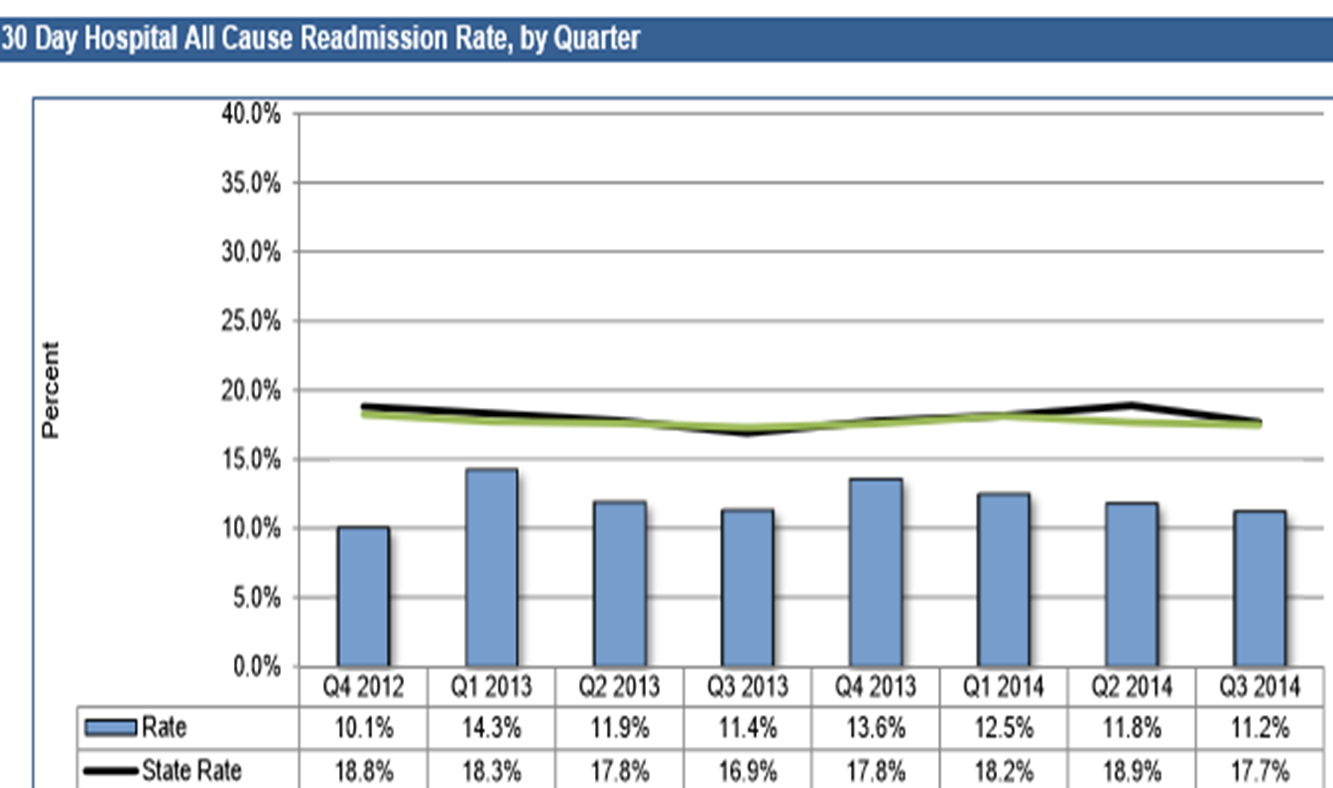 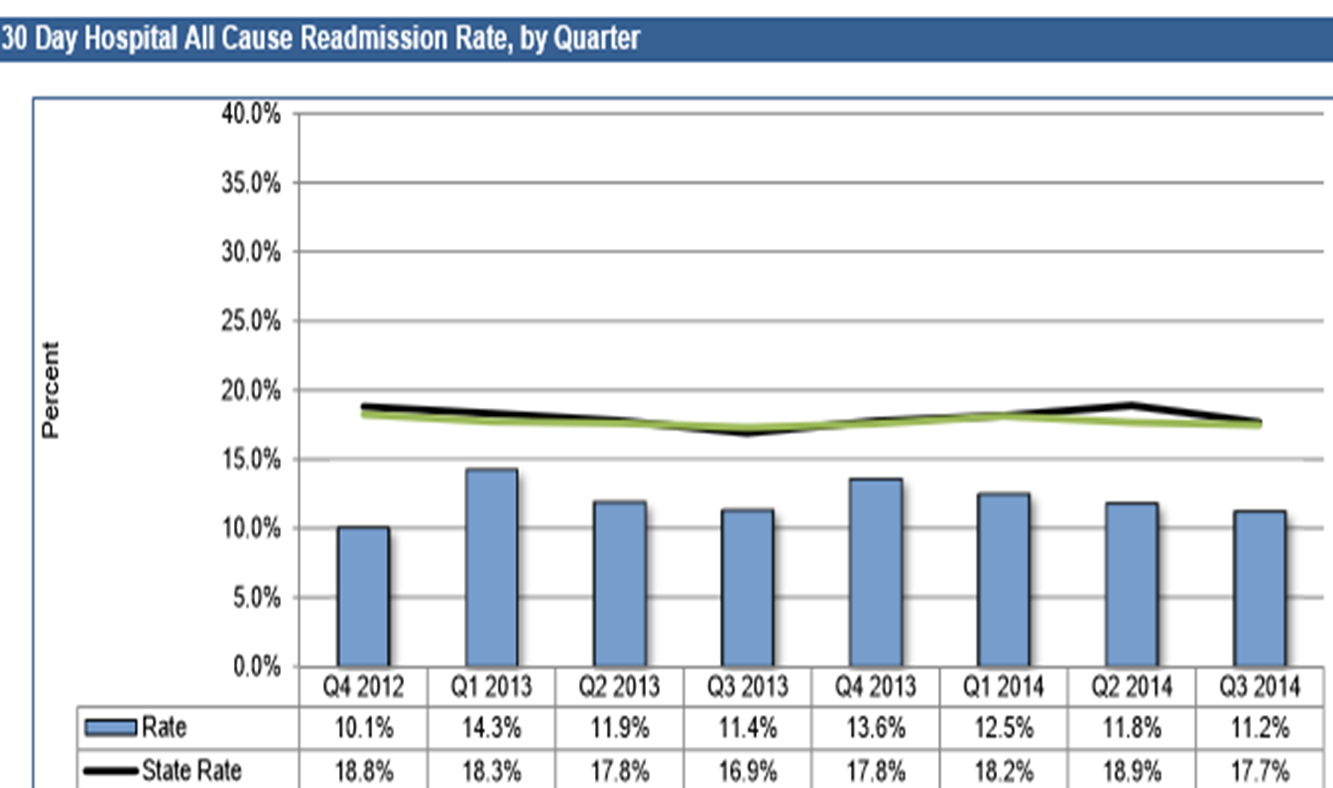 Lowest readmission rate in the state
Medicare Readmissions Data
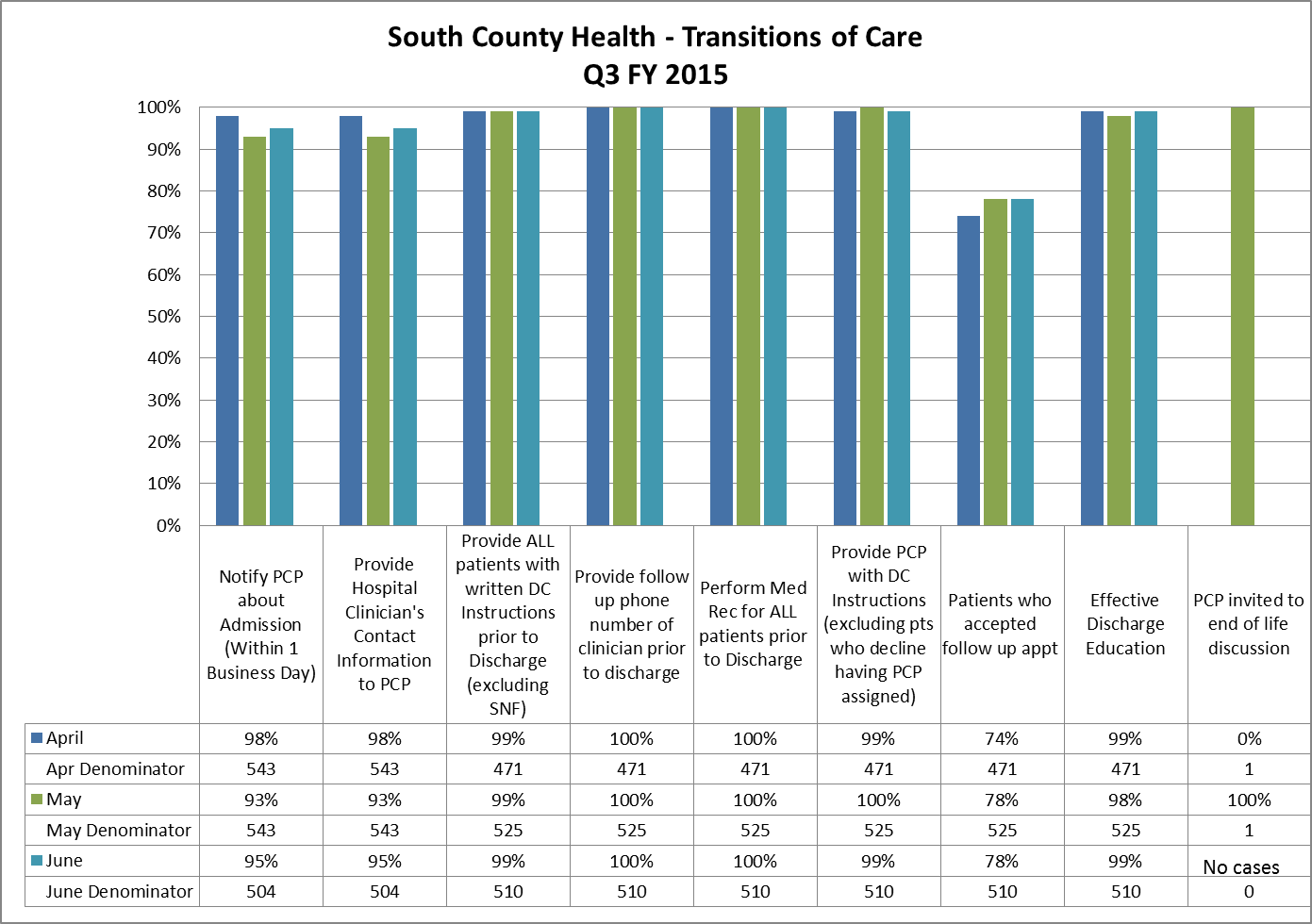 Complete and accurate
Nurse hand-off 
Fax prescription to SNF pharmacy 
Business plan to SLT for support of increasing pharmacy resources
Medication Management
Transfer of information
Pre-medication 
Completeness of orders 
Pharmacy completing admission and discharge medication reconciliation
University of Rhode Island
PharmD students completing medication reconciliation in the ED
Residency program set up to yearly projects 
PharmD student completing rotation with homecare- joint visit with RN
PharmD students rotation in SNFs
[Speaker Notes: 40% patients touched as inpatient just added 1 FTE to increase to goal of 90%
Yearly projects such as improvement of pain, 
Students starting in the hospital seeing patients here than out in the home. Much variation. 
PharmD in SNF business plan for staff pharmastist in the SNF/LTC decreased mthly cost by around 20,000.00]
EMR
Started in the paper discharge 
Updated to electronic 
Improved legibility 
Identified opportunity
Faxed discharged to SNF, Homecare and PCP prior to discharge 
Starting to share EMRs with SNF and Homecare
[Speaker Notes: Electronic discharge postponed related to inefficiencies.]
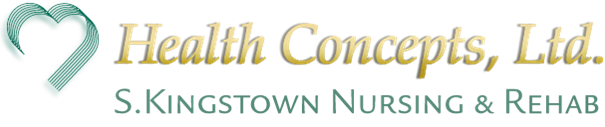 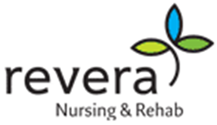 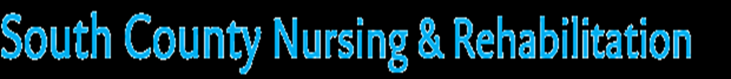 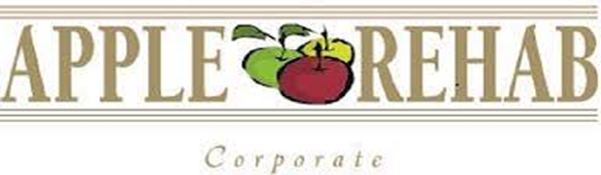 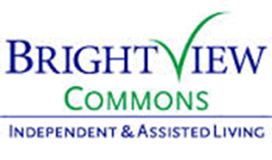 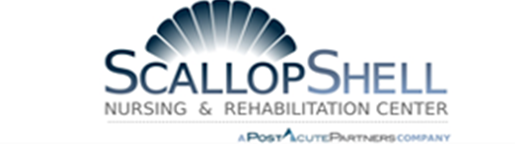 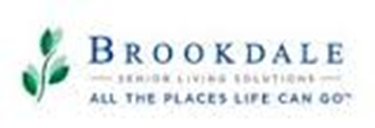 Medication ManagementBehavioral Health Infectious diseaseEducationInsurance Sharing ITURI College of Pharmacy
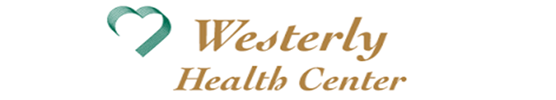 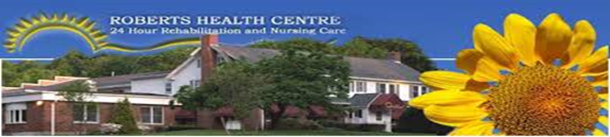 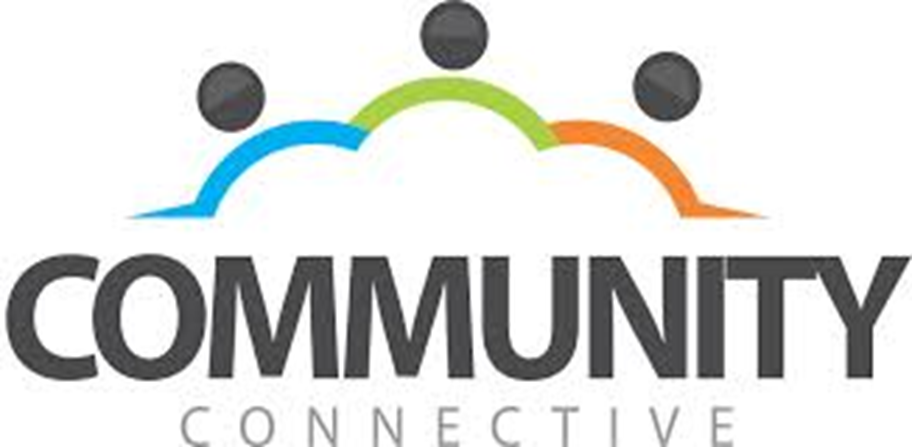 [Speaker Notes: Medication management- established free MTM program for the community, increased FTE for in patient pharmacy staff. Started electronic discharge process faxed prescriptions prior to discharge shared medication data during RN to RN report. Trialing Discharge Time out for review of medication reconciliation. SNF brown bag program add pharmacy to SNF for medication review reduced usage by 10,000-20,000/ per mth. Behavioral health to SNF most have contract SCH developed Community Health Team. Codac visit to collaborate with SNF patients. ID for procedural opportunities. Improvements with transfer of information. SNF staff invited and participate with patient education committee. Assist with OBS coverage for reduction to patients. Sharing HIPPA compliant IT. Sharing Pharm D students with all settings.]
Nurse Care Managers Patient Center Medical Home
Bring people together 
Team- Multidisciplinary team of the hospital, NCM of the PCMH, SNF, Homecare, Hospice, Community Health Team. 
Communication and transparency is key to opportunity and improvement
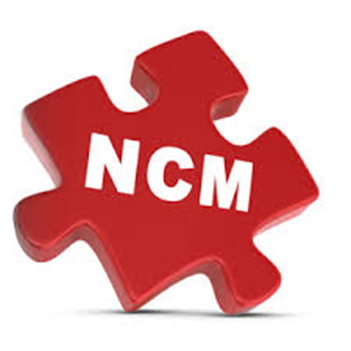 Examples: The Quahogger: 85 year-old gentleman who is a “Quahogger” with HF refused VNS at dischargeWhen readmitted, SCHHS used a systematic approach VNS created a reimbursement code to provide services to non-homebound patientsPatient was initially non-compliant with his own prioritiesPatient was a role model for HF self management
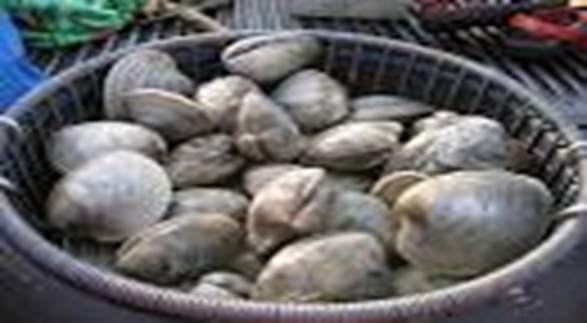